DZIAŁALNOŚĆ POWIATOWEJ PORADNI PSYCHOLOGICZNO – PEDAGOGICZNEJ W NAKLE N. NOT. NA RZECZ WSPIERANIA DZIECKA, RODZINY I SZKOŁY – WSPÓŁCZESNE WYZWANIA.
KONFERENCJA POWIATOWA
40-LECIE PORADNICTWA
26 listopad 2015
Rok szkolny 2015/2016 ogłosiliśmy  rokiem poradnictwa psychologiczno - pedagogicznego 
oraz profilaktyki 
w związku 
z Jubileuszem 40-lecia istnienia Poradni.
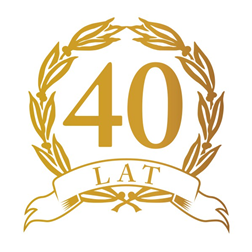 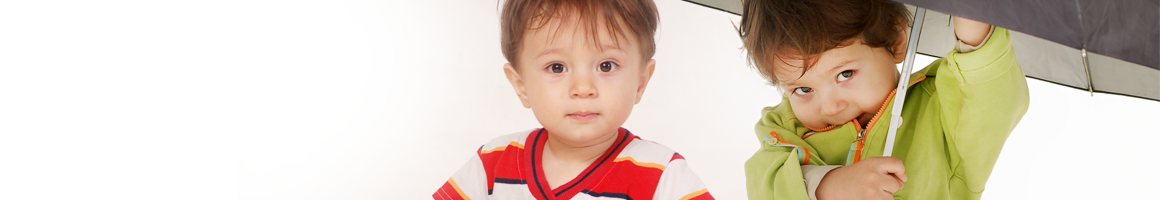 Dzisiejsza konferencja jest centralnym punktem obchodów. 
W związku z Jubileuszem postanowiliśmy odnowić wizerunek Poradni:
unowocześniliśmy i wzbogaciliśmy naszą stronę internetową, 
ogłosiliśmy konkurs plastyczny dla młodzieży na projekt nowego logo naszej placówki.
www.ppppnaklo.pl
Możecie na niej znaleźć wszystkie informacje na temat funkcjonowania placówki i pracowników,
aktualną Ofertę na dany rok szkolny, 
specjalną zakładkę dla młodzieży!
pobrać  druki, 
a także skorzystać z szerokiej oferty psychoedukacyjnej w postaci materiałów z konferencji, ulotek, ważnych adresów, przepisów prawa oświatowego itp.
Wspomogli nas:
Środki na zorganizowanie Konferencji oraz nagrody w konkursie pochodzą w całości z pomocy finansowej i  rzeczowej od sponsorów, którym  serdecznie dziękujemy!
Pani Jolanta Madaj - Studio Stylizacji i Urody w Nakle n. Not. 
Pan Marek Bieliński - Prezesa Zarządu Banku Spółdzielczego w Nakle nad Notecią	
Pan Zbigniew Lorenc - Prezesa Zarządu Banku Spółdzielczego
w Szubinie 
Państwo Lilla i Maciej Trzebińscy - MTB Spółka Jawna w Nakle nad Notecią
Pan Antoni Zieliński  - PPH ZELAN ZPCHP w Nakle nad Notecią
Pan Jarosław Burzyński - Prezesa Zarządu STAL-PLEX BIS Sp. z o.o.
 w Nakle nad Notecią	 
Państwo Urszula i Szymon Karolczak - Firma „Karolczak” w Nakle nad Notecią
Pan Szymon Brukwicki - Restauracja „Ekspresja” w Nakle nad Notecią 
Pan Krzysztof Czyż - PHS SMAKOSZ Czyż S.J. w Nakle nad Notecią 
Pan Ryszard Nowak - FIRMA „NOWAK” W NAKLE NAD NOTECIĄ 
FIRMA PARTNER XXI PIK  Sp. z o. o. 
Koło Gospodyń Wiejskich w Starym Jarużynie 
Pan Sławomir Napierała - Burmistrza Miasta i Gminy Nakło nad Notecią
Starostwo Powiatowe
Pan Marek Starczewski oraz pracownicy Ośrodka Kształcenia Zawodowego KURSAL w Nakle (wypożyczenie sal  oraz wsparcie organizacyjne.
RYS HISTORYCZNY
1 WRZEŚNIA 1975  
PORADNIA WYCHOWAWCZO – ZAWODOWA (OSOBNO W NAKLE I W SZUBINIE)

1 WRZEŚNIA 1993 
 PORADNIA PSYCHOLOGICZNO – PEDAGOGICZNA (OSOBNO W NAKLE I W SZUBINIE)

1 MARCA 2000
 połączono poradnie w Nakle i w Szubinie i powstała POWIATOWA PORADNIA PSYCHOLOGICZNO – PEDAGOGICZNA W NAKLE NAD NOTECIĄ. 
Poradnia posiada Filię w Szubinie.
Poradnią kieruje dyrektor – od 1 lutego 2012 r. 
 Ewa Burzyńska.

Poprzedni dyrektorzy: 
w Nakle: Michał Mielko  i Krystyna Wegner Kowalska,
 a w Szubinie  Barbara Dawidowska i Jadwiga Erdmann.

Aktualnie Filią Poradni w Szubinie 
kieruje kierownik – Lidia Lemańska.
REJON DZIAŁANIA PORADNI – POWIAT NAKIELSKI:
Liczba szkół i przedszkoli kierowanych	przez:

Powiat Nakielski – 11
Gminę Nakło - 19
Gminę Szubin - 12
Gminę Kcynia - 11
Gminę Mrocza - 5
Gminę Sadki - 4
Poradnia ma w rejonie działania 62  szkoły, przedszkola i placówki
W roku szkolnym 2014/15 w Poradni objęto pomocą 1738 dzieci i młodzieży (dzieci te zostały najczęściej objęte kilkoma różnymi formami diagnozy i terapii).
Efektem diagnozowania dzieci i młodzieży jest w szczególności:1. wydanie opinii (r. szk. 14/15 - 708)Poradnia wydaje opinie w sprawie:
Wczesnego wspomagania rozwoju (opinia ta ma rangę orzeczenia).
Wcześniejszego przyjęcia do szkoły.
Odroczenia spełniania obowiązku szkolnego.
Zwolnienia ucznia z nauki drugiego języka obcego.
Objęcia nauką w klasie terapeutycznej.
Dostosowania wymagań edukacyjnych.
Udzielenia zezwolenia na indywidualny tok/program nauki.
Przyjęcia ucznia gimnazjum do oddziału przysposabiającego do pracy.
Pierwszeństwa w przyjęciu do szkoły ponadgimnazjalnej ucznia z problemami zdrowotnymi.
Zezwolenia na zatrudnienie młodocianego w celu przyuczenia do pracy lub  nauki zawodu.
Braku przeciwskazań do wykonywania przez dziecko pracy.
Objęcia pomocą psychologiczno – pedagogiczną.
O specyficznych trudnościach w uczeniu.
O „nauce domowej”. 
Inne.
2. wydanie orzeczeń(r. szk. 14/15 – 409)
o potrzebie: kształcenia specjalnego z uwagi na niepełnosprawności:
niepełnosprawność intelektualną,
słabo widzenie/niewidzenie,
słabo słyszenie/niesłyszenie,
niepełnosprawność ruchową, w tym afazję,
autyzm, w tym zespół Aspergera,
niepełnosprawności sprzężone (z wyżej wymienionych),
o potrzebie: kształcenia specjalnego z uwagi na zagrożenie niedostosowaniem społecznym/niedostosowanie społeczne – w tym do Młodzieżowych Ośrodków Socjoterapii i Młodzieżowych Ośrodków Wychowawczych 
o potrzebie zajęć rewalidacyjno-wychowawczych,
o potrzebie indywidualnego obowiązkowego rocznego przygotowania przedszkolnego oraz indywidualnego nauczania dzieci i młodzieży.
DZIAŁANIA PORADNIDziękujemy za współpracę!
WSPOMAGANIE SZKÓŁ
Różne formy terapii, poradnictwa i wsparcia
przeprowadzanie prelekcji/warsztatów dla rodziców, nauczycieli i młodzieży, 
interwencje kryzysowe, 
mediacje, 
wsparcie wychowawców w rozwiązywaniu konfliktów klasowych, wychowawczych i edukacyjnych
obserwacje na terenie szkoły, konsultacje dla nauczycieli, doradztwo merytoryczne, 
pomoc w opracowywaniu planów naprawczych, programów edukacyjno – terapeutycznych.
Spotkania z pedagogami/psychologami szkolnymiW zeszłym roku szkolnym opiekę nad spotkaniami objęły z ramienia Poradni : Joanna Rygielska i Ewa Burzyńska. Spotkania odbywają się w dwóch grupach: nakielskiej i szubińskiej (której współorganizatorami i gospodarzami jest ZS-2 w Szubinie)
Szkolenia i doradztwo prowadzą pracownicy Poradni: 
Jak pomóc dziecku przeżywającemu żałobę po stracie kogoś bliskiego – Dobrosława Jedynak psycholog PPPP w Nakle n. Not.
Przystanek PAT – nowe formy profilaktyki – Arkadiusz Szczepański socjoterapeuta PPPP w Nakle n. Not.
Skuteczne metody walki ze stresem – do wykorzystania w pracy z uczniami oraz Radami Pedagogicznymi w celu podniesienia jakości pracy nauczycieli – Ewa Burzyńska psycholog PPPP w Nakle n. Not.
Spotkania z pedagogami/psychologami szkolnymi
a także zaproszeni goście:
Magdalena Chylebrant – Karolak konsultant  KP CEN Bydgoszcz. (wcześniej - p. Elżbieta Brzozowska była obecna na każdym spotkaniu)
Dyrektor Miejskiego Ośrodka Edukacji Nauczycieli w Bydgoszczy p. Piotr Straszewski.
Kamila Kozłowska psycholog z Rodzinnego Ośrodka Diagnostyczno – Konsultacyjnego w Szubinie.
Mediator Nakielskiego programu Mediacji i Terapii Małgorzata Jakóbczyk pedagog ZSP im. Staszica w Nakle n. Not.
Przedstawiciele Komendy Policji w Nakle n. Not.
Zespoły logopedów szkolnych i przedszkolnych (w Nakle liderami grupy są p. Katarzyna Dombrowska – logopeda z Poradni oraz p. Aldona Kasprzak – logopeda szkolny, a w Szubinie – p. Jadwiga Erdmann – logopeda z Poradni) .
Logopedzi uczestniczyli w  szkoleniach (Emisja głosu i dykcja – spotkanie z aktorem, Jak rozwijać komunikację funkcjonalną u dzieci z autyzmem, Afazja), prowadzono konsultacje, wymianę doświadczeń, zorganizowano konferencję logopedyczną, 
Zorganizowano dwa Przeglądy Wierszy Logopedycznych – Wierszyki łamiące języki – w tym konkurs plastyczny dla dzieci biorących udział w terapii logopedycznej
Grupa Wsparcia 
dla pedagogów ze szkół podstawowych:

spotkania prowadzą: Lucyna Bąk i Danuta Andrzejewska
Grupa spotyka się od 2 lat
Konferencje powiatowe dla pedagogów, psychologów i logopedów szkolnych
„Pomoc i wsparcie z nutą refleksji w tle”
 „Zagrożenia we współczesnym świecie, a wsparcie specjalistyczne dla uczniów, szkoły i rodziny. Depresja"
 „Zagrożenia we współczesnym świecie, a wsparcie specjalistyczne dla uczniów, szkoły i rodziny. Trudni, inni zagubieni…” –
„Zagrożenia we współczesnym świecie, a wsparcie specjalistyczne dla uczniów, szkoły i rodziny. Zaburzenia zdrowia psychicznego”.
„Alkohol a przemoc w rodzinie - razem możemy więcej” zorganizowana wraz z Miejsko Gminnym Ośrodkiem Pomocy Społecznej w Nakle nad Notecią
„Program Pomocy Osobom Autystycznym z Terenów Wiejskich oraz Ich Rodzinom „Zrozumieć Autyzm” zorganizowana wraz z Gdańskim Stowarzyszeniem Pomocy Osobom z Autyzmem
Konferencja Logopedyczna – „Wspomaganie rozwoju dzieci z zaburzoną komunikacją językową”.
Prelegentami na konferencjach byli
pracownicy Poradni:
pedagodzy, wychowawcy, logopedzi i nauczyciele
Dobrosława Jedynak,
Aneta Buras Walentowska, 
Jadwiga Erdmann, 
Ewa Przybilińska,  
Ewa Burzyńska,
Magdalena Byczyńska,
Arkadiusz Szczepański
Aleksandra Nowaczyk – wicedyrektor MOW w Samostrzelu, 
Marzena Idzikowska i Magdalena Lubeńczuk  z MOW w Samostrzelu,
Marietta Błaszkiewicz nauczyciel ZSN Stowarzyszenia „Żakus” w Anielinach
Adela Karnikowska dyrektor, Wioletta Szczepaniak pedagog  z P nr 2 z oddziałami integracyjnymi w Nakle 
Logopedzi szkolni:
Agnieszka Gumul,
Magdalena Czuk – Napierała ,                                              Jadwiga Pokrzywińska,
Hanna Lipińska 
Beata Iciak – Hancke
Na konferencjach gościnnie wystąpili również:
Marek Koliński podkomisarz Wojewódzkiej Komendy Policji w Bydgoszczy
Robert Lubrant certyfikowany specjalista ds. przeciwdziałania przemocy w rodzinie
dr n. med. Małgorzata Dąbkowska – psychiatra
lek. med. Witold Bartkowiak – psychiatra
mgr Elżbieta Brzozowska – nauczyciel konsultant Kujawsko – Pomorskiego Centrum Edukacji Nauczycieli 
lek. med. Krzysztof Liszcz – psychiatra
prezes Fundacji Pomocy Terapeutycznej Cane Pro Humano - Tadeusz Karnicki
mgr Roma Bajzert – psycholog kliniczny   
Natalia Ziółkowska - terapeuta zajęciowy W Klubie Pacjenta „Przystań Nadziei” w Mroczy
Dyrektor Wydziału Polityki Społecznej pani Dorota Hass. 
Koordynator Programu Zrozumieć Autyzm w Województwie Kujawsko-Pomorskim pani Emilia Ludwiczak.
certyfikowane terapeutki behawioralne, superwizorki SPOA - panie Beata Blok i Zofia Brzeska.
pani Barbara Golasik wiceprezes Stowarzyszenia ASPI Bydgoszcz.
dr n. med. neurolog dziecięcy Anna Masztalerz.
dr Dorota Makowiecka z Kujawsko – Pomorskiej Szkoły Wyższej w Bydgoszczy
oraz dzisiaj - prof. dr hab. Maria Deptuła  - UKW w Bydgoszczy.
Konferencje dla nauczycieli zorganizowane we współpracy z KP CEN z Bydgoszczy:
„Praca  w  zespole  klasowym  zróżnicowanym  wiekowo” 
„Wczoraj przedszkolak, dzisiaj uczeń”, 
„Rozwijanie zainteresowań dzieci w wieku przedszkolnym i wczesnoszkolnym” 
- wykład – Aneta Buras Walentowska i Ewa Burzyńska, warsztaty Krystyna Karpińska i Grażyna Szczepańczyk z KP CEN
Ponadto:
Udział Dyrektora Poradni (prowadzenie warsztatów i wygłoszenie prelekcji) w konferencjach 
dla nauczycieli edukacji przedszkolnej
 i wczesnoszkolnej 
zorganizowanych przez KP CEN Bydgoszcz 
oraz Przedszkole Samorządowe nr 3 w Szubinie:„Wartości w świecie dziecka”,
 „Stymulacja polisensoryczna, a rozwój dzieci”
W odpowiedzi na potrzebę zaistniałą w wyniki traumatycznego zdarzenia w Nakle zorganizowaliśmy spotkanie Grupy Dyskusyjnej  „BEZPIECZEŃSTWO W SZKOLE” - 24.03.2014 r.
z udziałem psychiatry, policji, pracowników pomocy społecznej, komisji rozwiazywania problemów alkoholowych,  kuratorów
Wynikiem spotkania było wypracowanie materiałów dotyczących interwencji, profilaktyki i pomocy w celu zapewnienie uczniom bezpieczeństwa i wsparcia – które zostały przekazane do szkół, są też dostępne na naszej stronie internetowej.
Wsparcie dla nauczycieli młodych stażem – stażystów i kontraktowych
realizowaliśmy dla nich we współpracy z Bibliotekami Pedagogicznymi z Nakła i Szubina konferencje szkoleniowe w każdej z gmin – Dyrektorzy szkół Podstawowych w Sadkach, Mroczy i Kcyni, a także LO w Szubinie udostępnili nam sale oraz wspomogli w organizacyjnie. 
Szkolenia prowadziły: Aneta Buras Walentowska, Danuta Andrzejewska, Ewa Burzyńska. 
W tym roku tę grupę nauczycieli zaprosimy na cykl warsztatów m. in. podnoszących kompetencje wychowawcze  - w II semestrze wyślemy informacje do szkół.
Wspólnie z Policją  i Sanepidem zrealizowaliśmy w zeszłym roku szkolnym cykl szkoleń dla rodziców szkół ponadgimnazjalnych i gimnazjów na temat nowych form zagrożeń  - dopalaczy.
Konkursy dla uczniów (plastycznych, literackich, fotograficznych):
Konkurs plastyczny „Kolory mojego świata”,
Konkursy ortograficzne „Ćwiczę wytrwale” dla uczniów SP 
Konkurs plastyczno – literacki – Moja recepta na zdrowie 
Konkurs fotograficzny – Mój wymarzony zawód w obiektywie 
Przeglądy Wierszy Logopedycznych – Wierszyki łamiące języki – w tym konkurs plastyczny 
Konkurs plastyczny „Zaczarowana choinka” -dla dzieci objętych pomocą logopedyczną.
Konkurs „Pięknie mówię i maluję” dla dzieci objętych terapią logopedyczną z gminy Szubin
Konkurs plastyczny „Jestem w szkole” dla dzieci objętych rocznym obowiązkowym przygotowaniem przedszkolnym z powiatu nakielskiego.
Konkurs dla młodzieży „Rodzina i szkoła wolne od przemocy”
Konkurs plastyczny dla dzieci objętych nauczaniem indywidualnym „Mój nauczyciel i ja” 
Konkurs plastyczny „Moja wymarzona szkoła” dla dzieci 5-6 letnich
Konkurs plastyczno – literacki „Internet – rozrywka czy pułapka?”
Zadania  realizowane są we współpracy z:
Powiatowym Centrum Pomocy Rodzinie w Nakle n. Not.– realizacja wybranych obszarów działań profilaktyczno-edukacyjnych (np. wsparcie rodzin zastępczych, realizacja Programu Ochrony Zdrowia Psychicznego).
Sanepid i policja – psychoedukacja rodziców – spotkanie w szkole – „Nowe zagrożenia – DOPALACZE”
Radiem Nakło – nagrywanie cyklu audycji „Rodzinny tor przeszkód”.
Sądem Rejonowym –poprzez konsultacje z kuratorami rodzinnymi, obejmowanie pomocą dzieci i ich rodzin, udział jako biegli sądowi lub świadkowie do sprawy dzieci badanych w placówce.
Miejsko-Gminnymi Ośrodkami Pomocy Społecznej – przekaz informacji o potrzebach dzieci, wsparcie rodzin, wsparcie w  organizowaniu specjalistycznych usług opiekuńczych.
Komisjami ds. profilaktyki, rozwiązywania problemów alkoholowych i przeciwdziałania narkomanii 
Poradniami – wymiana specjalistów, poszerzanie doświadczeń zawodowych i wymiana informacji specjalistycznych.
Współpraca z Bydgoskim oraz Gdańskim Stowarzyszeniem Pomocy Osobom z Autyzmem i ich Rodzinom oraz działającym w Nakle Stowarzyszeniem Twój Przyjaciel.
Współpraca z Młodzieżowym Centrum Kariery i Nakielskim Punktem Pośrednictwa Pracy. 
Współpraca z Kujawsko Pomorskim Centrum Edukacji Nauczycieli w Bydgoszczy oraz Biblioteką Pedagogiczną w Nakle nad Notecią i w Szubinie w ramach wsparcia dla szkół (organizacja konferencji itp.).
I LO w Nakle – organizacja grupy wolontariuszy wspierających działania Poradni na rzecz dzieci z autyzmem.
Z uczelniami – opieka merytoryczna nad praktykami studenckimi. 
Zbiórka pokarmu dla zwierząt ze schroniska w Rozwarzynie (współpraca z Domem Pomocy Społecznej).
Współpraca z Liderem projektu Szlachetna Paczka.
AUDYCJE RADIOWE:
„6 i 7 latek w jednej klasie” 
„Pomagamy młodzieży w wyborze zawodu” 
„Bezpieczeństwo w sieci – cyberprzemoc” 
„Dzieci z zespołem Aspergera w szkole i w domu” 
„Jak wspierać dziecko z trudnościami emocjonalnymi”
„Maluchy na progu przedszkola – jak pomóc dzieciom w adaptacji do przedszkola”
 „Pierwsze dni w szkole – adaptacja pierwszoklasistów do wymagań szkolnych” 
„Przed pierwszym dzwonkiem – czyli o dojrzałości szkolnej dzieci” – porady dla rodziców 5-6 latków 
„Komputer, Internet – korzyści i zagrożenia dla Twojego dziecka”
„Mam trudne dziecko…., czyli jak radzić sobie z trudnym zachowaniem dzieci”
„ ADHD czyli nadpobudliwości dzieci”  	
„Rozwód w rodzinie” 
„Młodzież i dom rodzinny – problemy wieku dorastania” 
„Autyzm dziecięcy – jak pomóc dziecku i rodzinie”
„Dziecko niepełnosprawne w rodzinie”
„Wsparcie dla rodziców w sytuacji straty dziecka”
„Problemy wychowawcze – praca z trudną młodzieżą”
„Wypalenie zawodowe”
„Wakacyjna miłość”
„Pomoc logopedyczna dzieciom z wadą wymowy i ich rodzicom”
„Przemoc w rodzinie”
„Pomoc dzieciom z wadą wzroku w domu i w szkole”
 „Doradztwo zawodowe dla młodzieży”	
„Praca z dziećmi z wadą słuchu w domu i w szkole”
 „Zespół Aspergera – specyfika funkcjonowania dzieci w szkole i w domu”
„Stres – wyzwanie naszych czasów – jak sobie z nim radzić”
„Żałoba dziecięca”.
„Uwaga! Nowe zagrożenia – DOPALACZE” 
„Uczucia dziecięce – Jak wspierać dziecko?” 
„Co zamiast komputera, czyli o zabawach rodzinnych”. 
 „W czym może pomóc Ci Poradnia? – 40-lat poradnictwa.” 
„Idą Święta…. Dlaczego tradycje świąteczne są takie ważne?”
„Odrzucenie przez rówieśników w szkole – jak chronić dziecko?”.
„Wartości w świecie dziecka”.
Audycje zostały nagrane z udziałem pracowników Poradni: Anetą Buras Walentowską, Arkadiuszem Szczepańskim, Ewą Burzyńską, Aleksandrą Nowicką Martinez, Dobrosławą Jedynak, Jadwigą Erdmann, Joanną Rygielską, Małgorzatą Borkowiak.
 
Ponadto  włączyliśmy się w XII Kampanię „Hospicjum to też Życie” -  w tym roku przebiegającej pod hasłem „Dzieci radzą sobie same tylko w bajkach. Pomóż osieroconym dzieciom.” 
– Dobrosława Jedynak i Ewa Burzyńska uczestniczą w czytaniu znanych bajek  prezentowanych w programie „Mali na fali” i rozmowach na temat żałoby przeżywanej przez dzieci i młodzież.
Działania na rzecz rodziców:
Wyspa Wsparcia dla rodziców dzieci z autyzmem
Dzień Matki i Dzień Kobiet z Poradnią
Spotkanie autorskie z poetką i malarką matką dziecka z autyzmem
Cykliczne imprezy okolicznościowe zwłaszcza Mikołajki – w tym roku 8 raz
Wyjazdy integracyjne połączone z zajęciami terapeutycznymi
Spotkanie autorskie z poetką i malarką matką
W tym uruchomiliśmy pierwszą edycję Szkoły dla Rodziców i Wychowawców
Prowadzimy na zaproszenie szkół i przedszkoli psychoedukację i warsztaty dla rodziców w placówkach
Wielu rodziców zwraca się do nas o poradę, prowadzimy Punkt Konsultacyjny dla Młodzieży i Rodzin w Kryzysie oraz wsparcie i terapię rodzinną.
Działania na rzecz uczniów:
Co roku organizujemy Dzień Otwarty w Poradni  w  wybraną sobotę października, połączony z Dniem Edukacji i Kariery
W ramach Powiatowego Programu Ochrony Zdrowia Psychicznego organizujemy co na terenie szkół ponadgimnazjalnych Punkty Konsultacyjne dla młodzieży, rodziców i nauczycieli
Wolontariusze z I LO w Nakle wspierają nasze działania na rzecz dzieci z autyzmem
Realizacja programu autorskiego „Wspólnie przeciwko uzależnieniom młodzieży gimnazjalnej w gminie Nakło” 
Poradnictwo zawodowe
Różne formy terapii i wsparcia
Zachęcamy dzieci i młodzież do udziału w konkursach
Prowadzimy zajęcia w czasie ferii zimowych rozwijające zdolności, stymulujące rozwój, poszerzające kompetencje społeczne
MOCNE STRONY PORADNI:
Kadra – przygotowanie zawodowe, zaangażowanie w pracę, kompetencje osobiste, praca zespołowa. 
Duża aktywność, kreatywność i nowatorskie działania.
Współpraca ze środowiskiem.
Szeroka i modyfikowana Oferta.
Otwartość.
Ciągłe doposażanie dzięki wsparciu organu prowadzącego.
Terminowość wydawania orzeczeń i opinii, wysoki poziom dokumentów.
KIERUNKI ROZWOJU:
Wspieranie kompetencji rodzicielskich  (szeroko rozumiana psychoedukacja poprzez prelekcje i warsztaty, ulotki i artykuły zamieszczane na stronie internetowej i lokalnej prasie, a także w poczekalniach Poradni i przekazywane do szkół, audycje radiowe, indywidualne poradnictwo, Szkoła dla Rodziców i Wychowawców).
Profilaktyka w celu zmniejszania zagrożeń takich, jak agresja, wykluczenie społeczne, uzależnienia w tym behawioralne i od dopalaczy – działania ukierunkowane na młodzież, ale też skierowane do rodziców i nauczycieli.
Rozwijanie form terapii, w tym grupowych, terapii rodzin oraz metodą EEG Biofeedback - w odpowiedzi na rosnące zapotrzebowanie (rozważane jest także uruchomienie w Poradni Wczesnego Wspomagania Rozwoju Dzieci).
Unowocześnianie Poradni poprzez wprowadzanie nowatorskich form pracy i doposażanie placówki w nowoczesny sprzęt i pomoce do diagnozy i terapii – w celu zachowania wysokich standardów pracy oraz przyciągania odbiorców.
Dalsze kształtowanie pozytywnego wizerunku Poradni i promowanie jej działań na zewnątrz poprzez współpracę z różnymi podmiotami, działania dla szerokiego kręgu  odbiorców.
NAJWAŻNIEJSZE POTRZEBY:
Zwiększenie etatyzacji.
Doposażenie w metody do diagnozy oraz dalsze unowocześnianie wyposażenia.
Wyeliminowanie bariery architektonicznej – zamontowanie windy w budynku w Nakle. 
Zwiększanie funduszu na dokształcanie nauczycieli
SERDECZNE PODZIĘKOWANIA I POZDROWIENIA  DLA UCZESTNIKÓW KONFERENCJI:
Kujawsko – Pomorskiego Kuratorium Oświaty
Starostwa Powiatowego w Nakle
Władz gminnych
Dyrektorów szkół przedszkoli i placówek
Pracowników pedagogicznych, administracji i obsługi Poradni w Nakle i Filii w Szubinie.
A TAKŻE DLA:
Instytucji współpracujących z nami
Rodziców korzystających z usług Poradni
Dzieci i młodzieży
DZIĘKUJĘ ZA UWAGĘ!
kontakt@ppppnaklo.pl
kontaktszubin@ppppnaklo.pl 

www.ppppnaklo.pl

52-386-51-51- Nakło
52-384-89-71 - Szubin
EWA BURZYŃSKA
DYREKTOR
PSYCHOLOG 
POWIATOWA PORADNIA PSYCHOLOGICZNO – PEDAGOGICZNA 
W NAKLE NAD NOTECIĄ
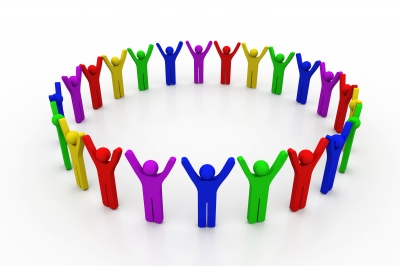